Sustainability Case Study:
Plastic Books
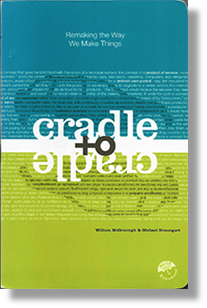 Mike Ashby1 and the Ansys Education Division2
1 Department of Engineering, University of Cambridge
2 Ansys
Plastic Books: background
Cradle to Cradle by William McDonough and Michael Braungart :
“This book is not a tree.  It is…a product that can be broken down and circulated infinitely in industrial cycles.  The use of (plastic) expresses our intention to evolve away from the use of wood fibers for paper”.
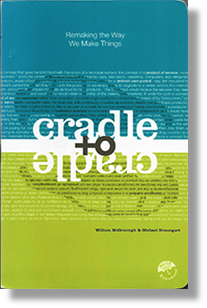 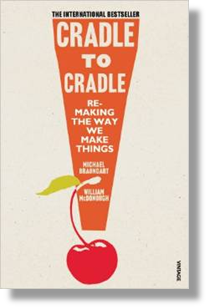 Plastic edition:
Weight 562 grams
Price $ 27
Paper edition:
Weight 157 grams
Price $ 13
Printed in China
Reference: https://en.wikipedia.org/wiki/Cradle_to_Cradle:_Remaking_the_Way_We_Make_Things
Step 1: Objective, scale, and functional unit
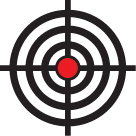 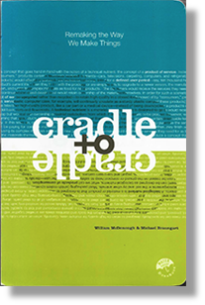 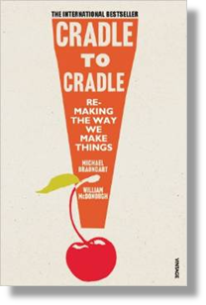 Objective:   Reduce demand for a natural resource by printing books on plastic
Size scale:  2.2 million titles per year, average print run 3000  =   6.6 x 109  books
Time scale:  10 years?
Functional unit:  per 1000  books
Facts needed : Can plastics be recycled more times than paper?
Step 2: Stakeholders and concerns
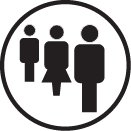 Stakeholders
Publishers
– impact on costs, sales and margins

Printers
– material and  shipping costs


Recyclers
– viability of recycling printed plastic

Environmentalists
– relative energy and carbon  footprint of plastic and paper

Authors
– reaching a wide readership

Readers
– price, weight, feel of book
Publisher
Stakeholder diagram
Little            Influence / Power       Great
Green
lobby
Authors
Printers
Little                                Interest                Great
Facts needed
Readers
Recyclers
Step 3: Fact-finding– materials and recycling
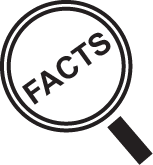 Materials
The paper: wood-fiber paper
The plastic: proprietary, but probably a CaCO3 filled polypropylene
Demand per year
Recycling
Paper: globally, 65%
Plastic: globally, 5%
Data from the Materials Data-table of the
Granta EduPack Sustainability DB
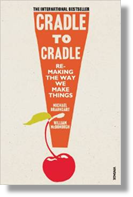 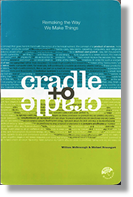 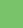 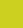 Step 3: Fact-finding– Cost
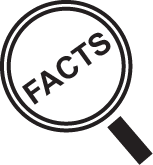 Paper edition
Plastic edition
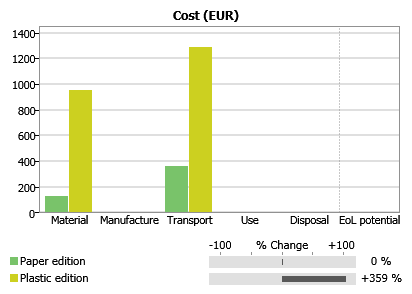 Data from the Eco-audit tool of the 
Granta EduPack Sustainability DB
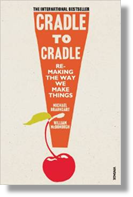 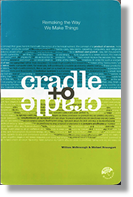 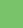 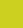 Ste[ 3: Fact-finding– Energy and carbon
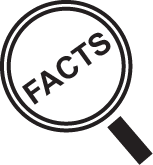 Paper edition
Plastic edition
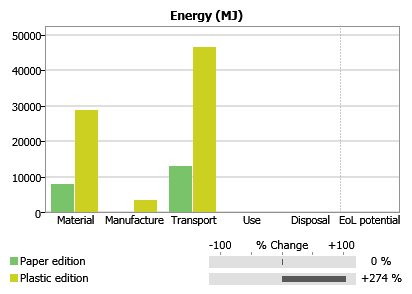 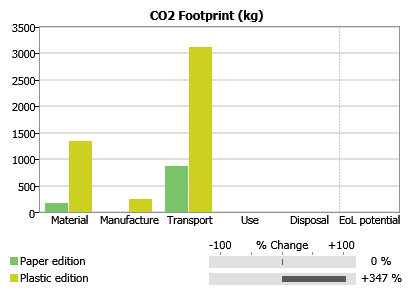 Data from the Eco-audit tool of the 
Granta EduPack Sustainability DB
Step 4: Impact on the Three Capitals (overview)
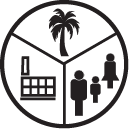 Natural capital
  No energy or carbon saving 
  Based on non-renewable resource
  No evidence that recycling is improved
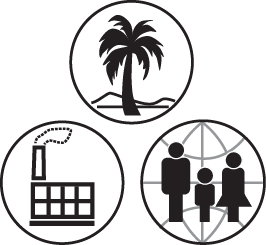 Human capital
  Book retailers face higher cost of both book and delivery
  Possible that the reading public might find durability attractive
Manufacture capital
  More expensive, heavier than paper book
  Printing on plastic requires new technology
Step 5: Reflection
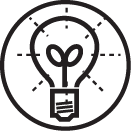 Alternative strategies?
Cold assessment
Best to stick with paper
Contribution of plastic books to all three capitals is negative or neutral
More reflective assessment
McDonough and Braungart are making a point: that product redesign can allow materials to be reuse